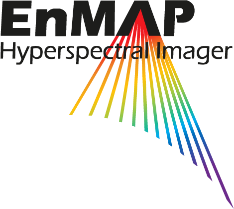 ENMAP PRODUCT VALIDATION AND
IN-ORBIT MISSION CROSS-VALIDATION


WICSIS 2024
Maximilian Brell (1, 2),
 L. Guanter (3), D. Scheffler (1), K. Segl (1), S. Chabrillat (1), 
M. Bachmann (4), R. Reyes (4), M. Pato (4), 
E. Carmona (4), V. Krieger (5), M. Bock (5), L. La Porta (5)
and the EnMAP validation team and supporters
 
Helmholtz Center Potsdam, GFZ German Research Center for Geosciences, Potsdam, Germany
NEO HySpex (Norskk Elektro Optikk AS), Oslo, Norway
(3) Universitat Politècnica de València, Valencia, Spain
(4) Earth Observation Center (EOC), German Aerospace Center (DLR), Weßling, Germany
(5) Space Agency, German Aerospace Center (DLR), Bonn, Germany
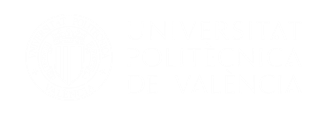 EnVAL: validation of EnMAP products
Image based
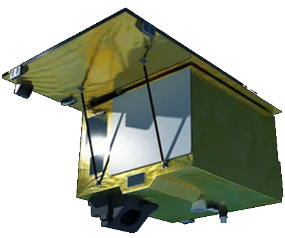 Mission
Quarterly
Report
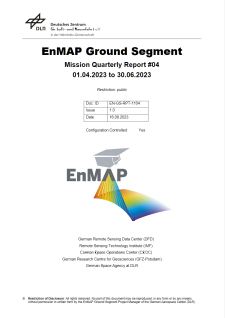 In-situ based
In-situ/
Reference data
2
L1B TOA validation
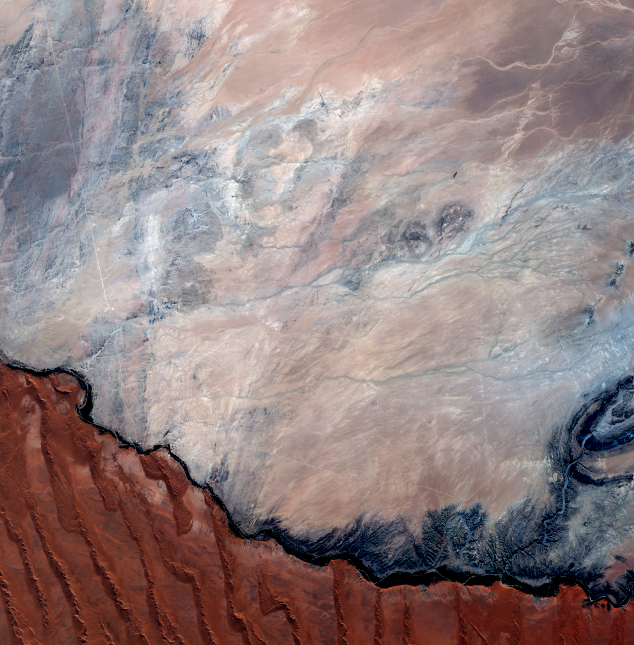 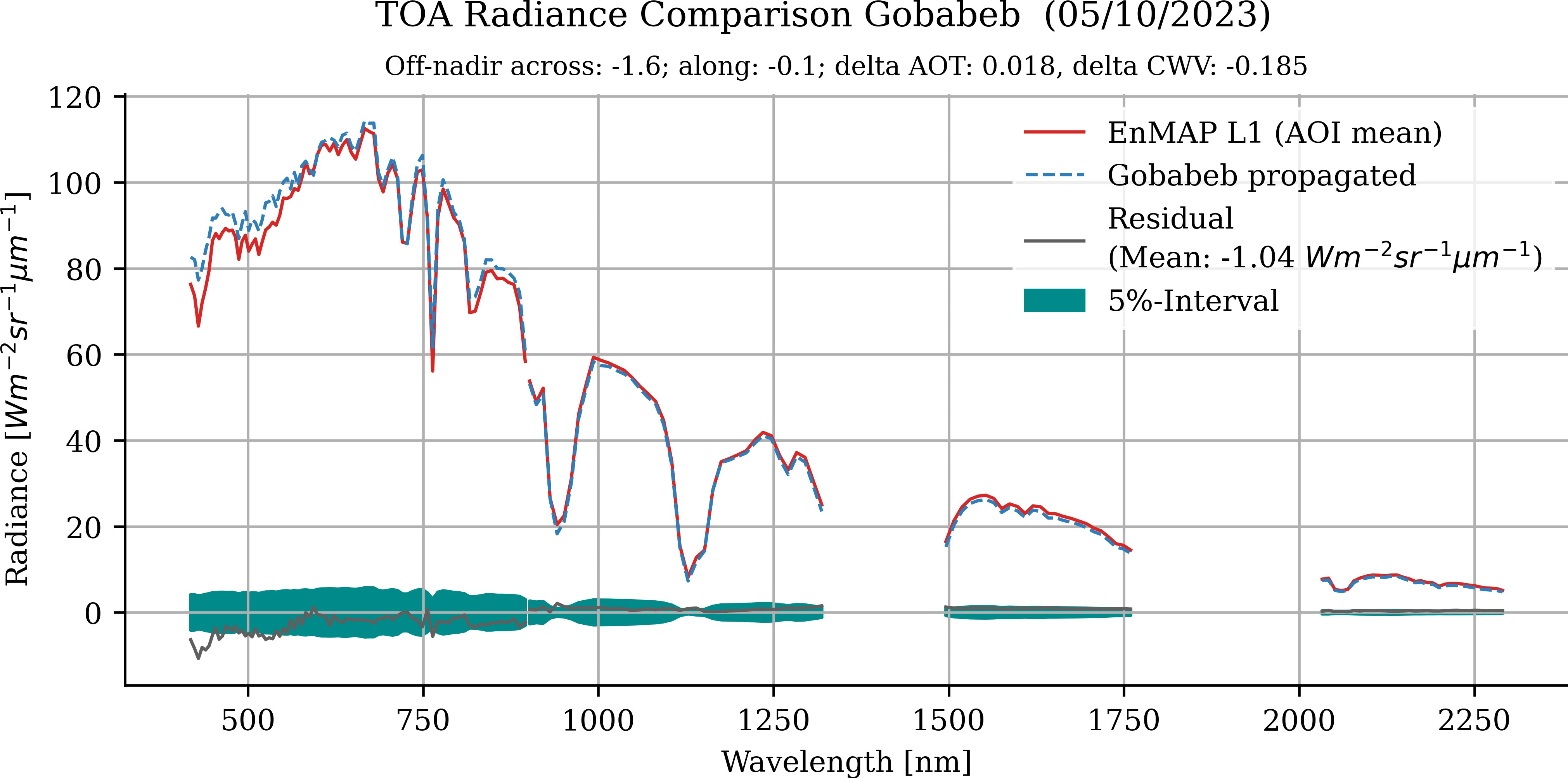 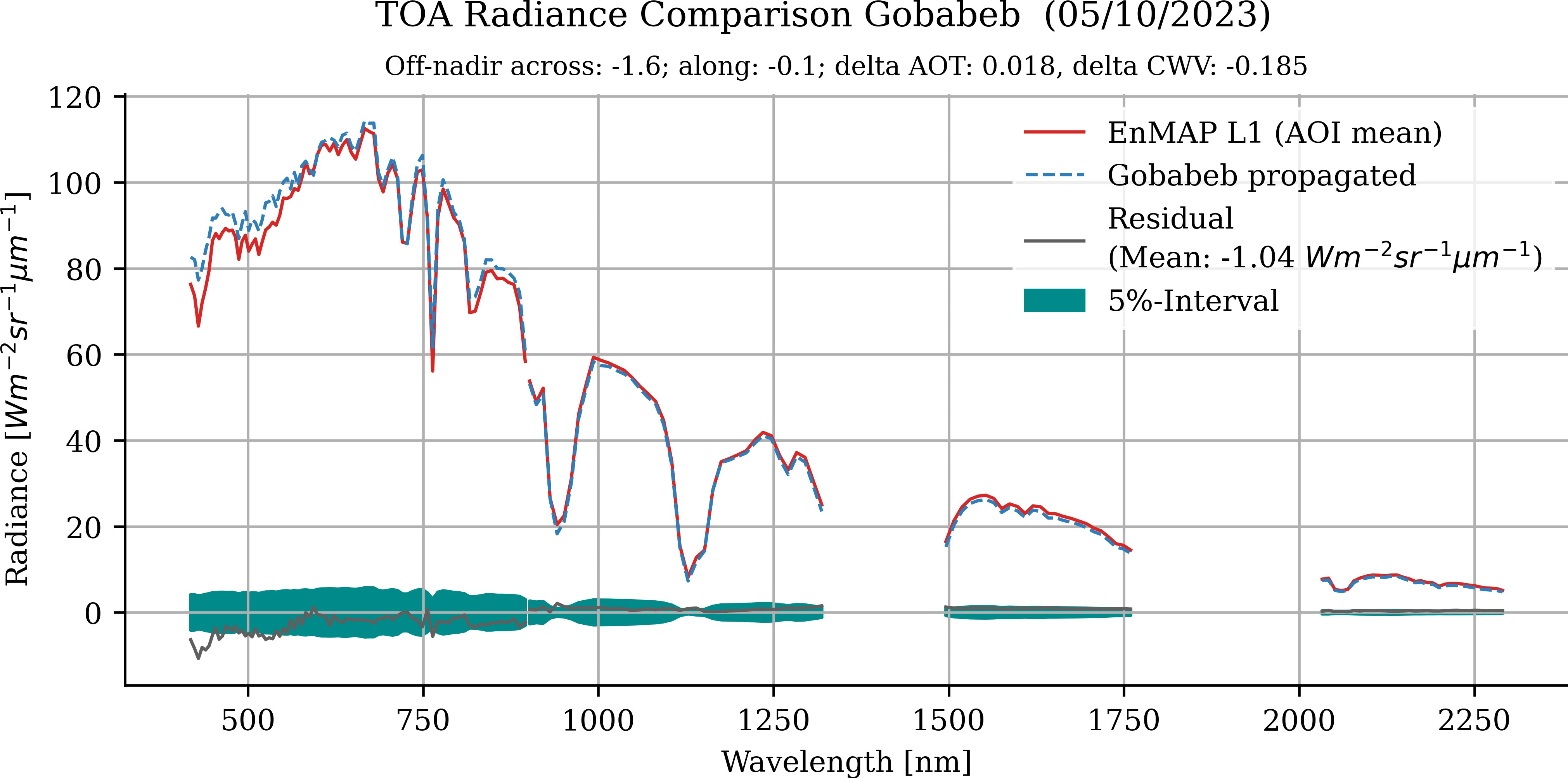 Corresponding AOI/pixel; homogeneity check
+ HR georeference
+ Geolayer
Propagation  (TOA RAD)

(Spectral; temporal;
view & illum.;
AOT & WV
 adjustment)
BOA REF
RadCalNet / Hypernets
In-situ spectra
AOT & WV
3
L1B TOA RAD validation
Complete in-orbit period


36 valid matchups



(Railroad Valley, Gobabeb, Pinnacles, Amiaz Plain, Makhtesh Ramon, Playa Zero…)
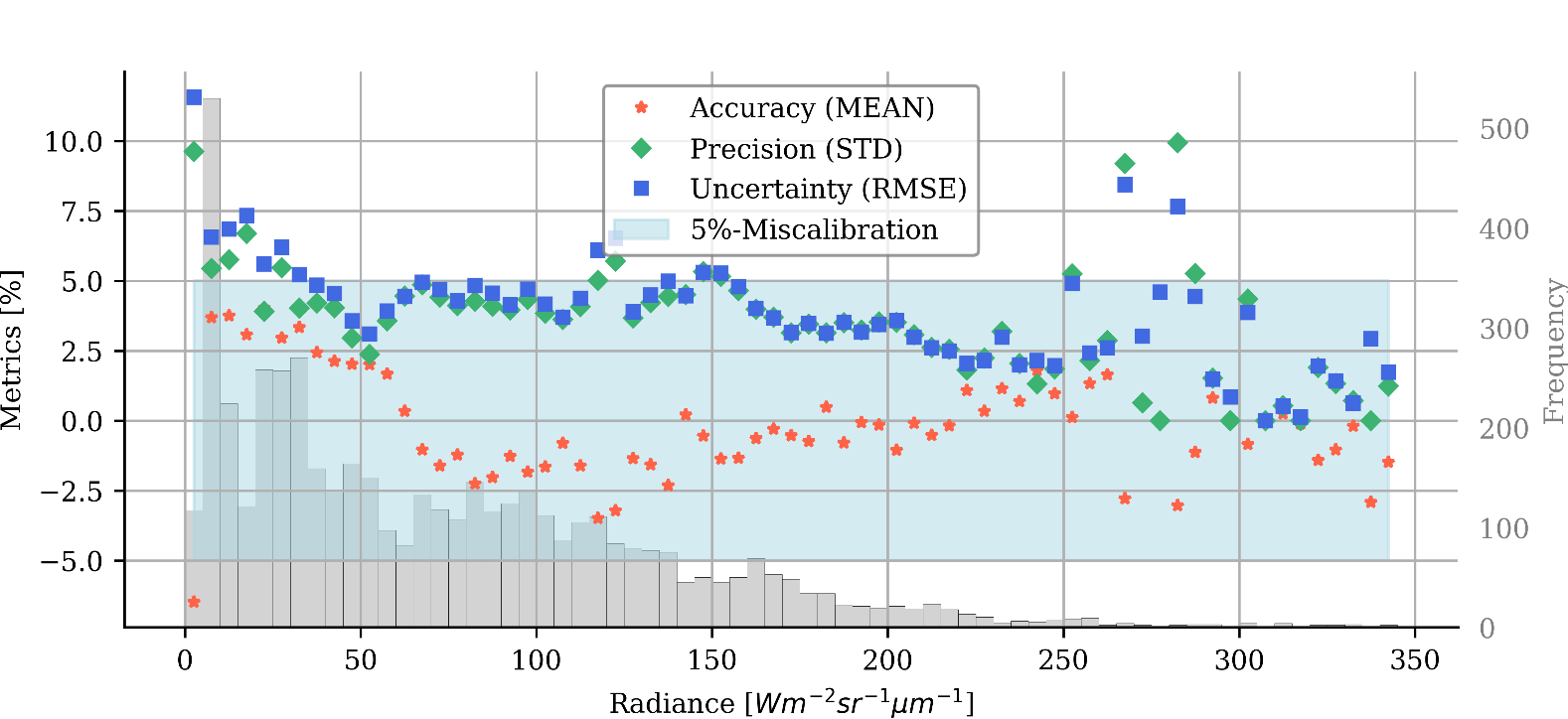 4
L1B TOA RAD validation
3rd year OP


Only 6 valid matchups
(lack of EnMap acquisitions during field campaigns)





(Railroad Valley, Gobabeb)
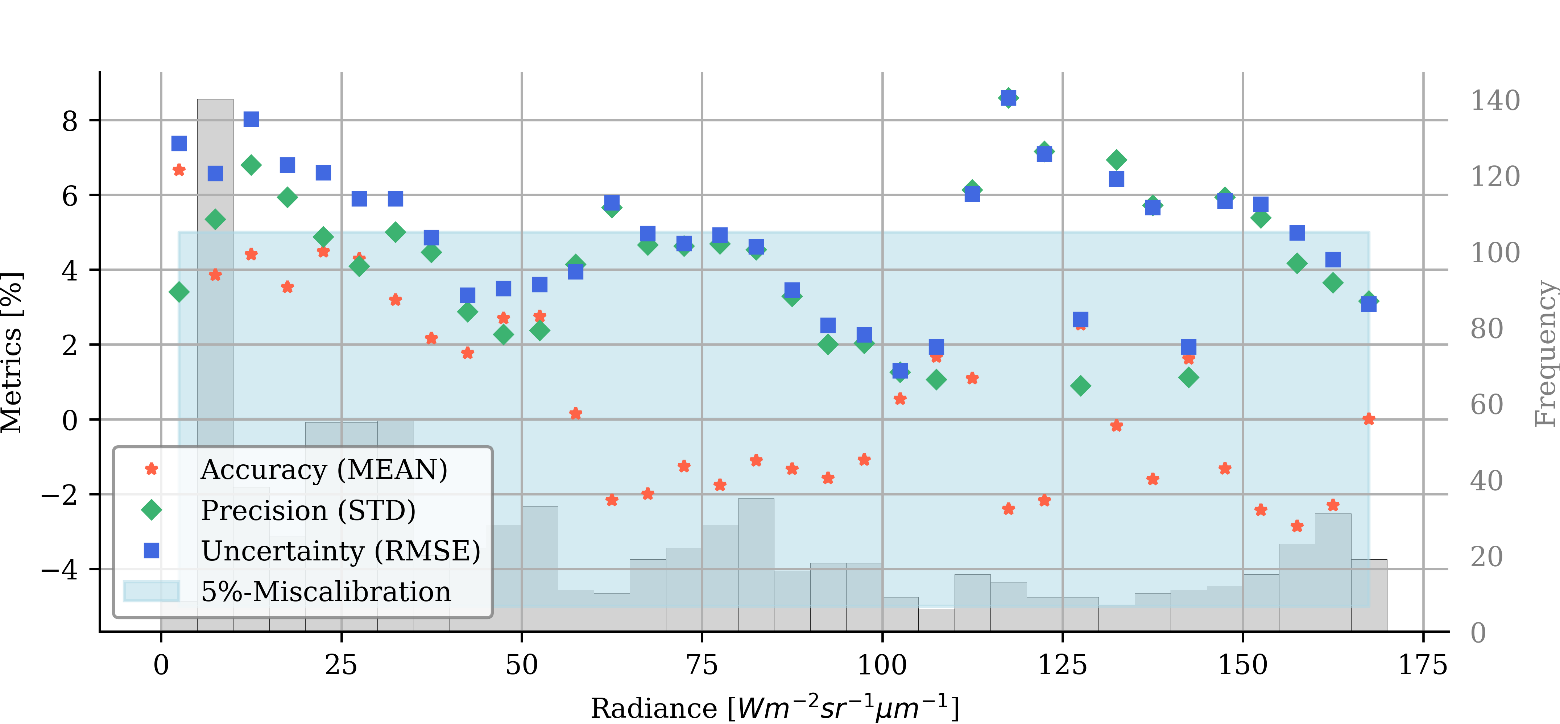 5
L1B TOA validation
Complete in-orbit period


36 valid matchups



(Railroad Valley, Gobabeb, Pinnacles, Amiaz Plain, Makhtesh Ramon, Playa Zero…)
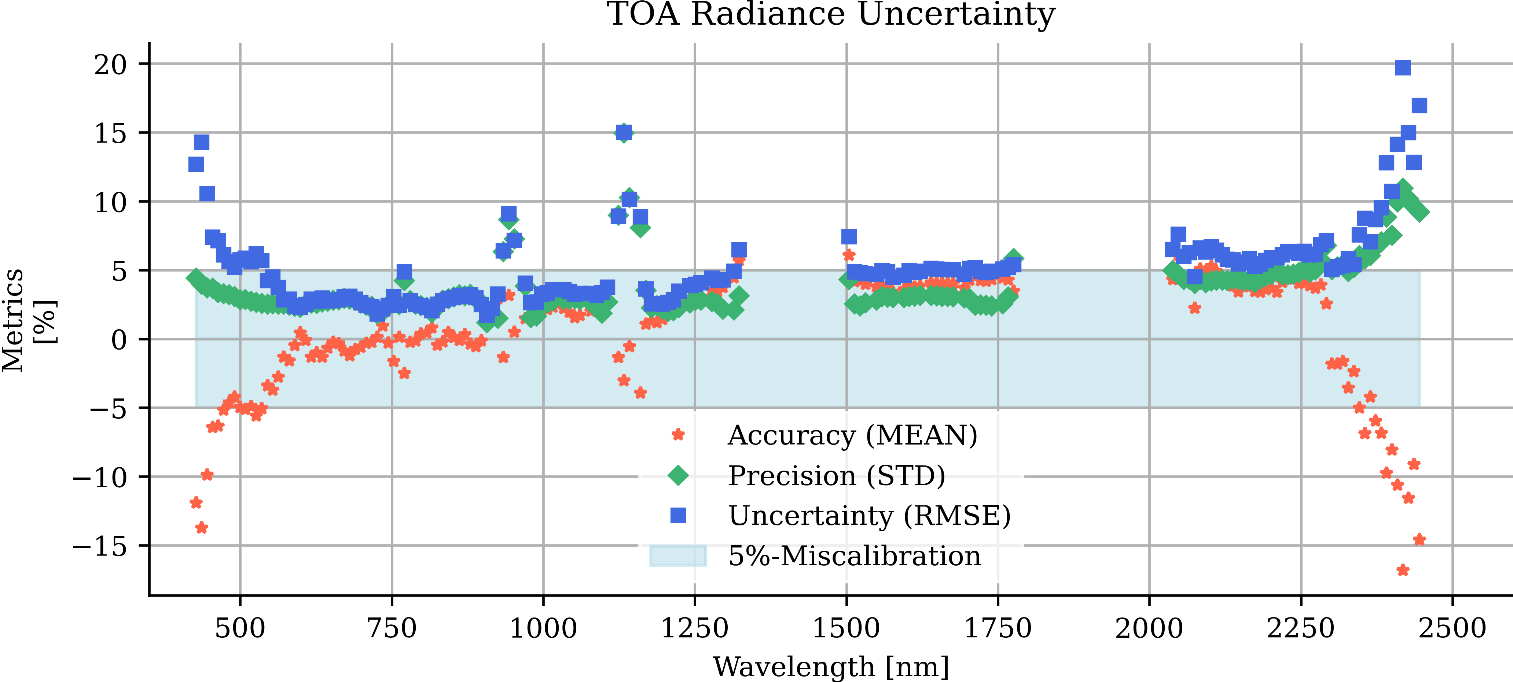 6
[Speaker Notes: SNR, Atmosphere, AOT retrieval, field instruments less accurate at the borders wavelength. SWIR to high. More matchups needed.]
L1B TOA validation
3rd year OP


6 valid matchups



(Railroad Valley, Gobabeb)
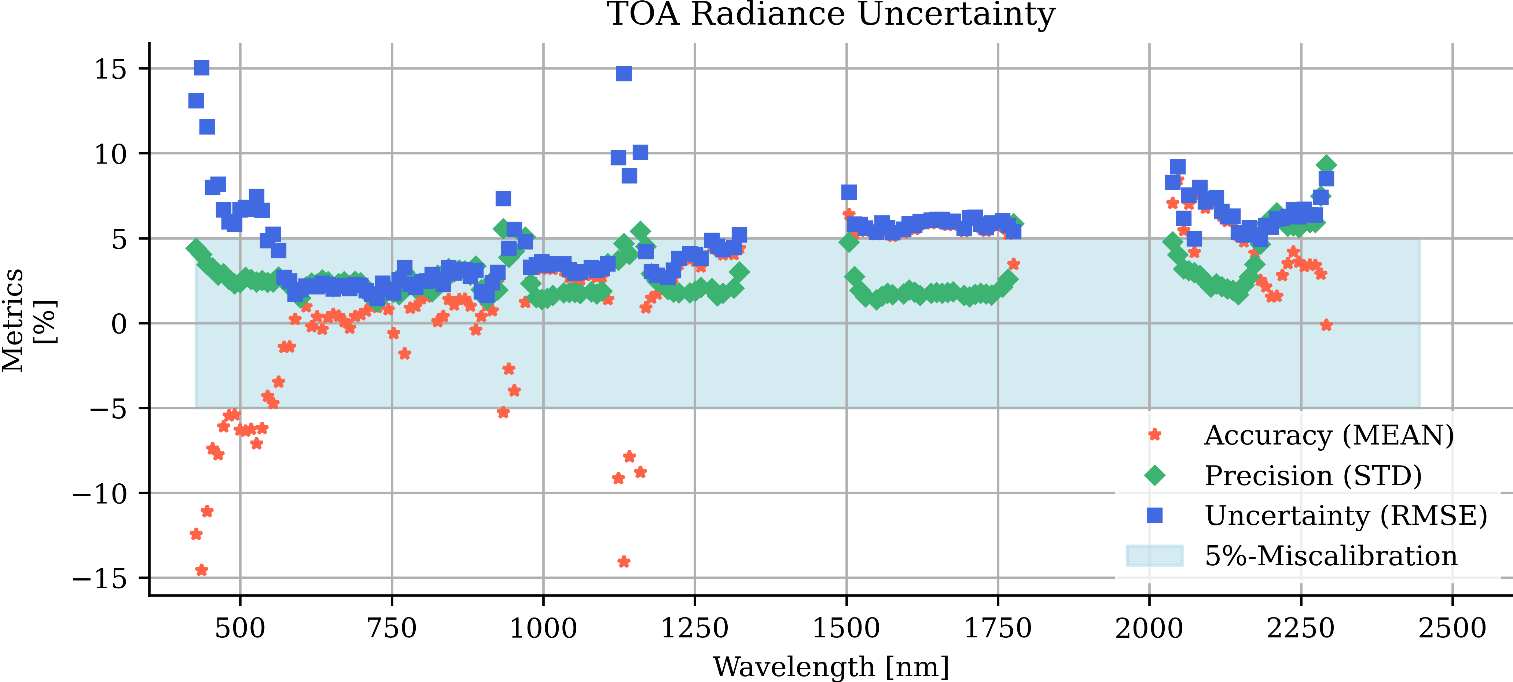 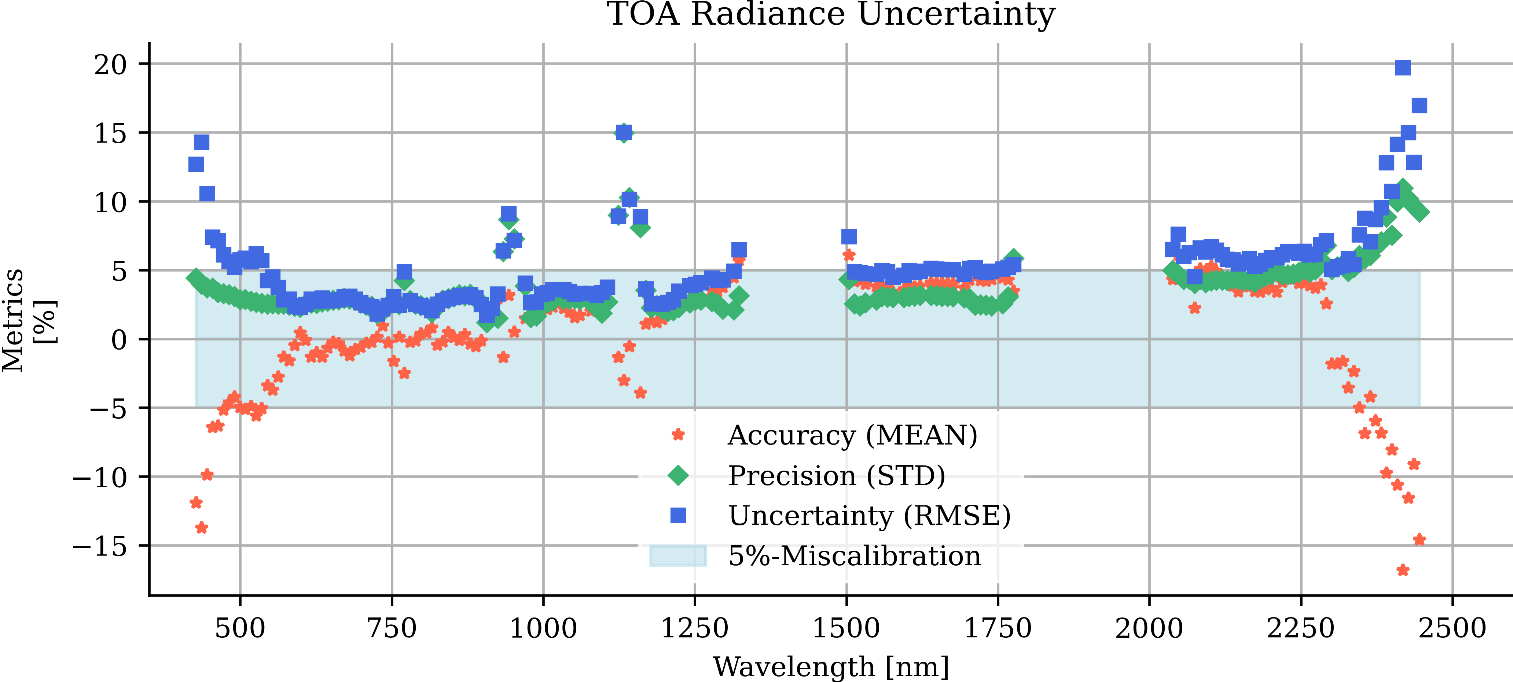 7
L1B SNR
Complete in-orbit period

Mean SNR calculated on the basis of 93 tiles
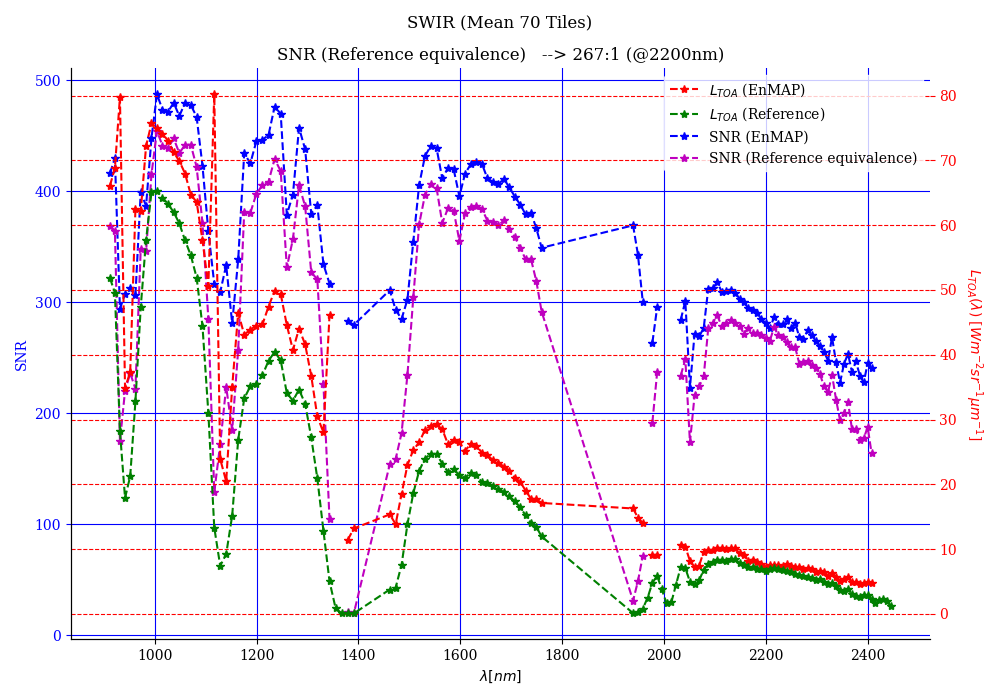 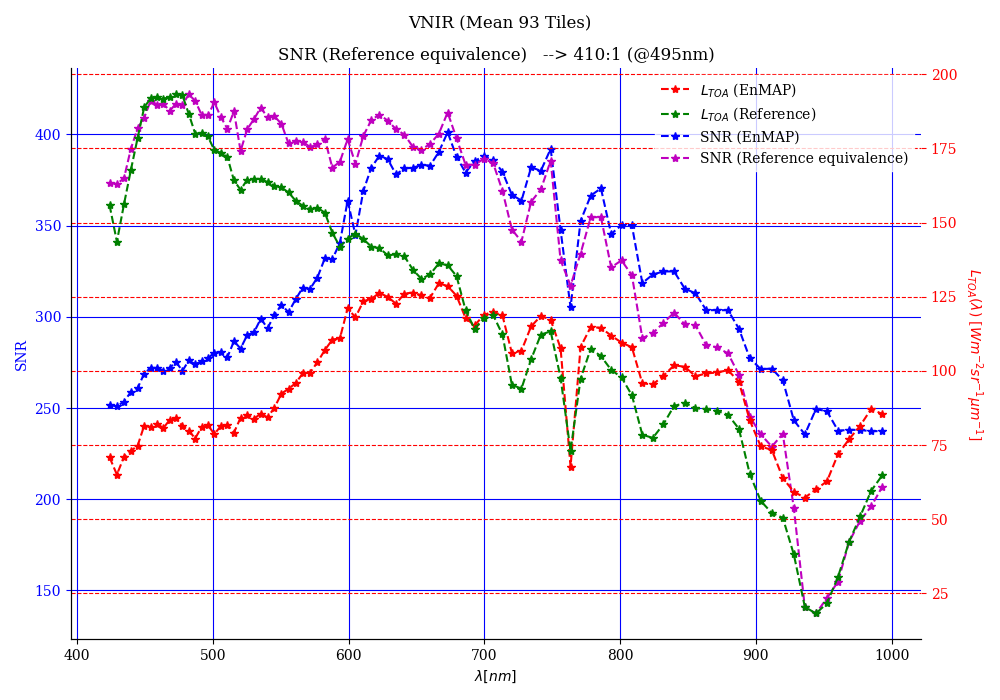 Criteria:   VNIR  >  343:1 (@495 nm & SSD 4.7 nm) 	   SWIR > 137:1 (@2200 nm & SSD 8.4 nm)
8
Validation performed by 
L. Guanter (UPV)
L1B spectral validation
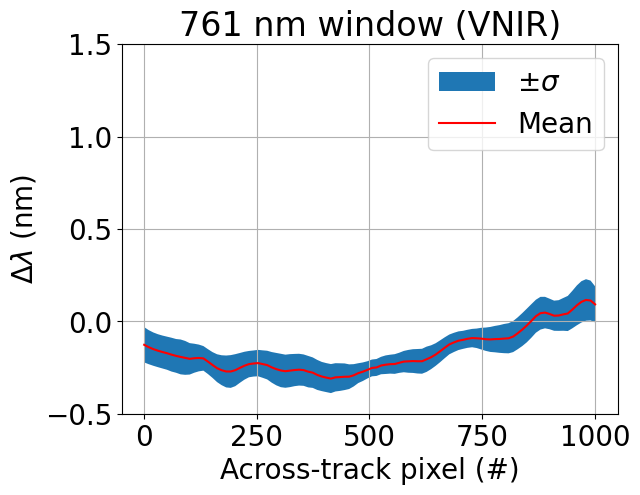 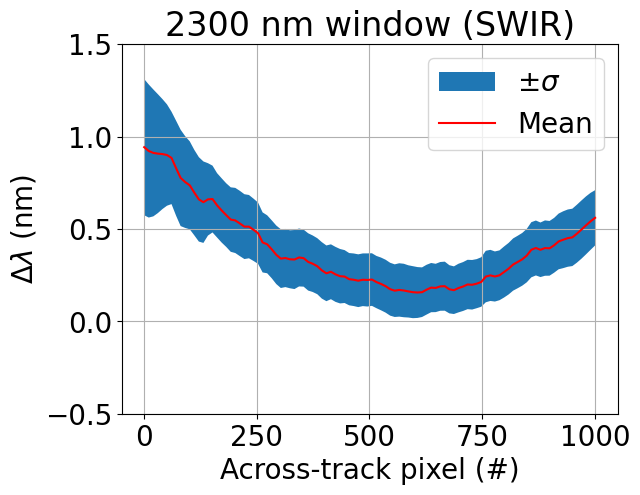 Results from 8 tiles (PV01.04.02/AV01.04.02) acquired under different atmospheric and angular conditions
VNIR: -0.16 nm offset, ~0.35 nm peak to peak
SWIR: 0.4 nm offset, ~0.6 nm peak-to-peak

Criteria: < 20 % linear displacement of a detector element fulfilled
9
L1C absolute geometric &
VNIR-SWIR co-registration validation
EnMAP L1C
Absolute geometry:
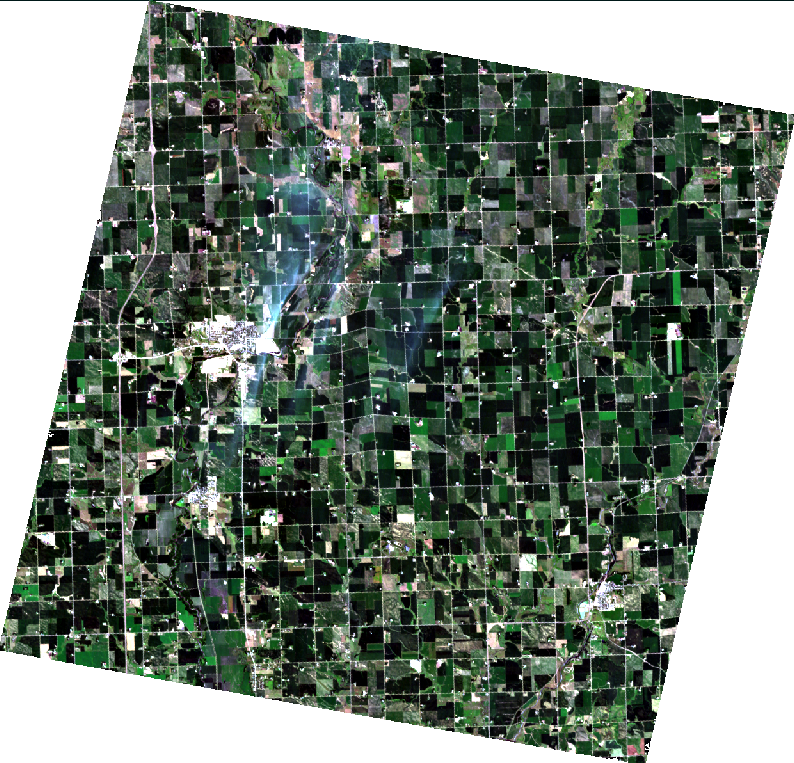 Spatial mis-registra-tion
(AROSICS)
VNIR-SWIR co-registration:
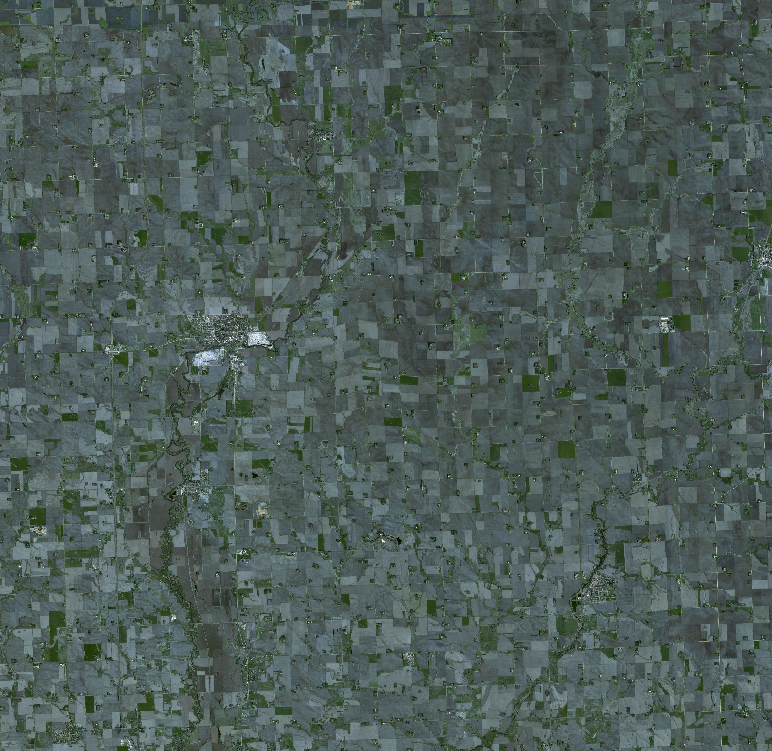 HR Georeference
Great improvement!  Use up-to-date PV and AV
10
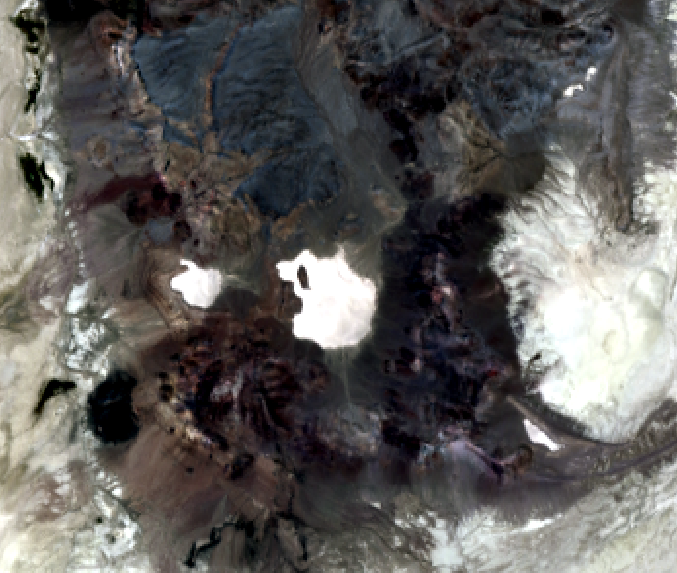 L2A BOA validation (land)
Consistency; homogeneity & location
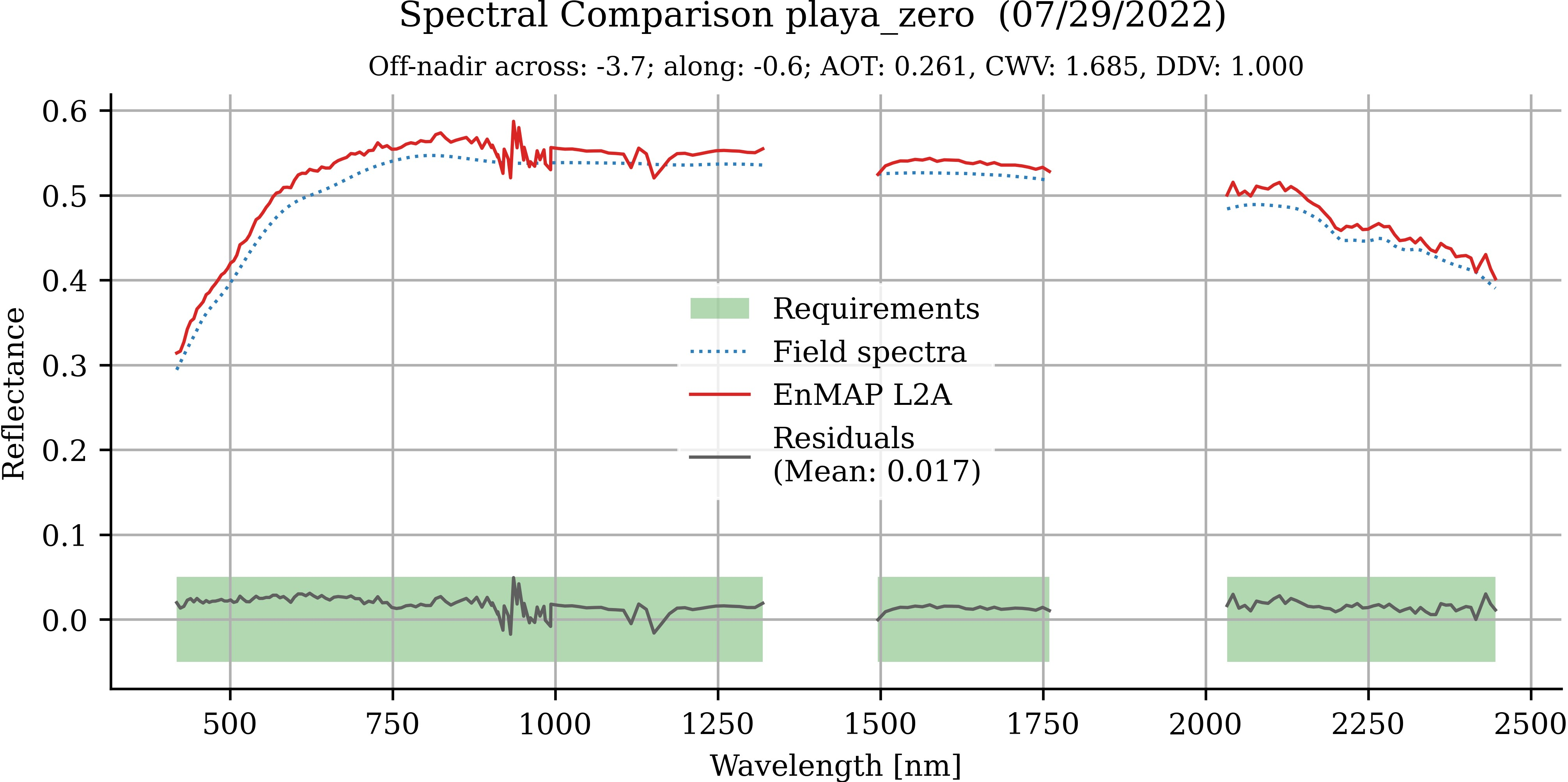 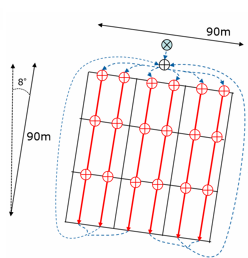 In-situ data provided by R. Kokaly (USGS)
mean spectra
ASD measurement + GPS
11
L2A BOA validation (land)
Complete in-orbit period


47 valid matchups




(Pinnacles, Amiaz Plain, Barrax, Munich-North-Isar, Makhtesh Ramon, Camarena, EROS, TXL, Playa Zero, La Crau, Gobabeb, Railroad Valley, Nansen Ice Shelf)
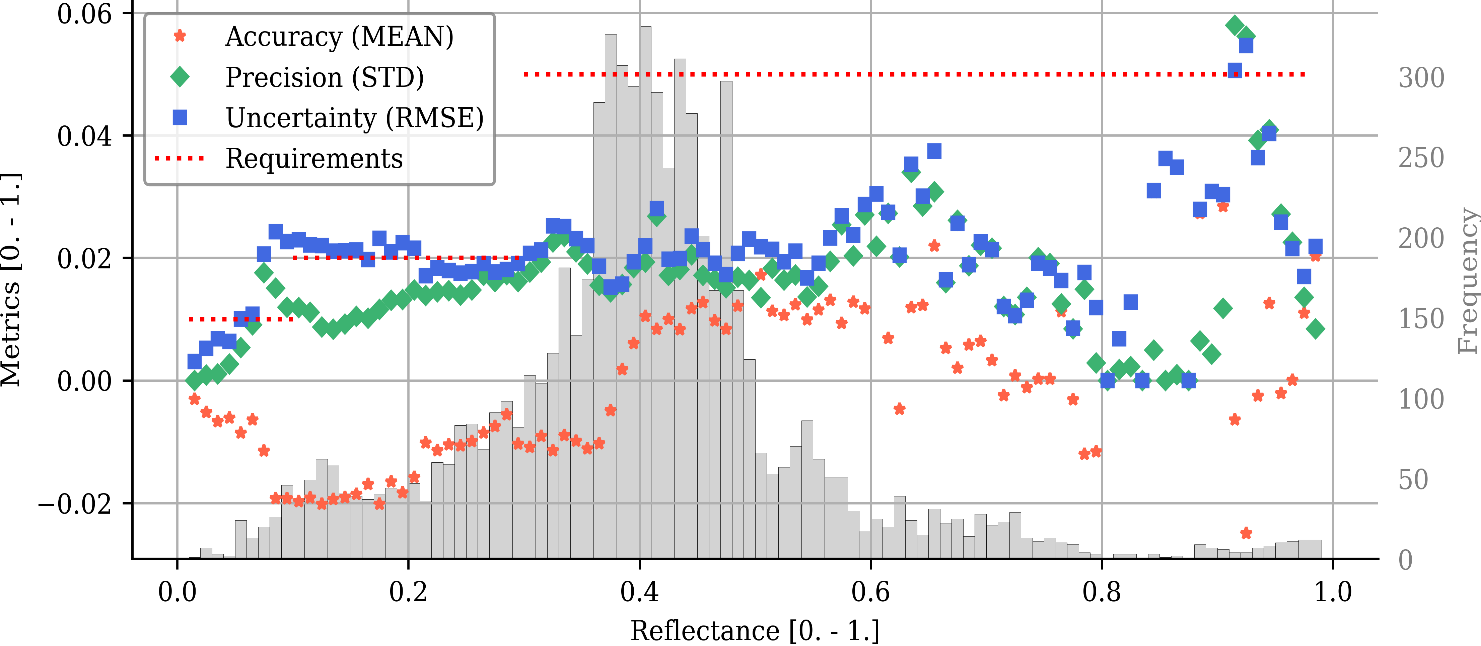 Requirements: Uncertainty (RMSE)

< 0.01 for ρ < 0.1 and
< 0.02 for 0.1 ≤ ρ < 0.3 and
< 0.05 for 0.3 ≤ ρ ≤ 0.6
12
L2A BOA validation (land)
3rd year OP


3 valid matchups




(Gobabeb)
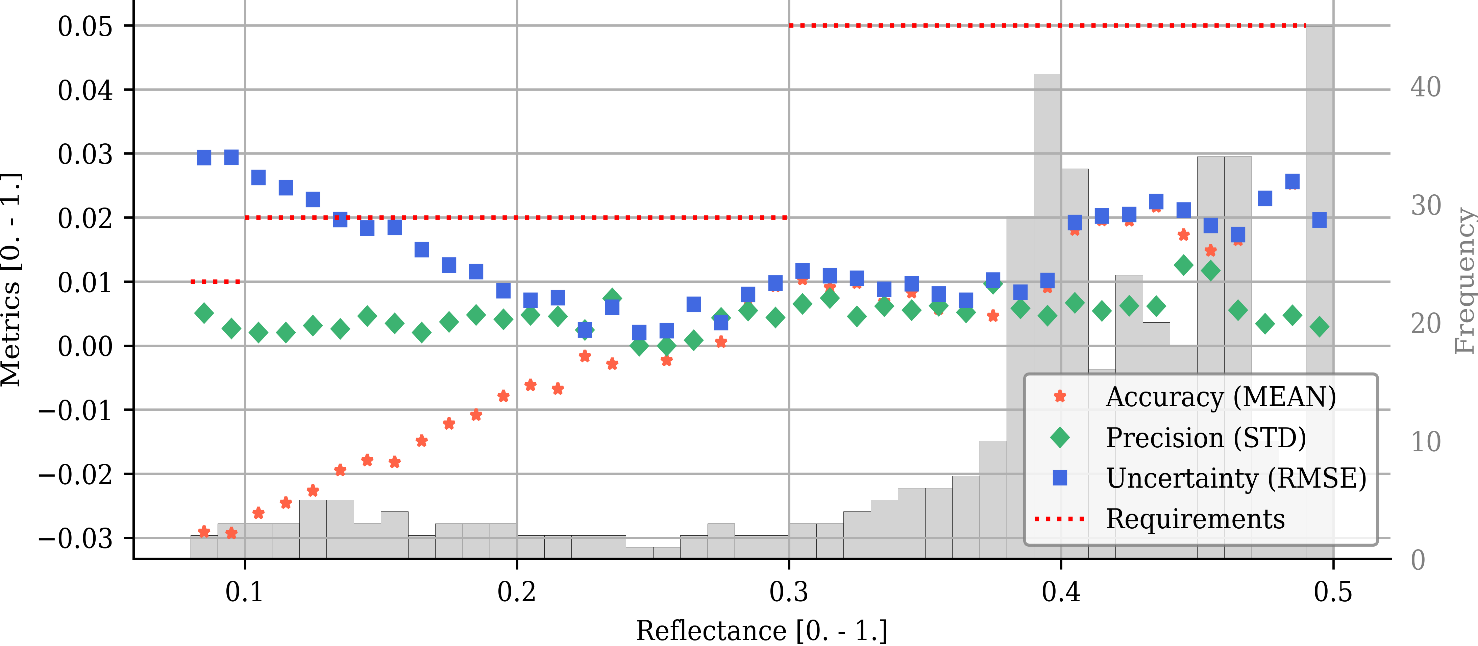 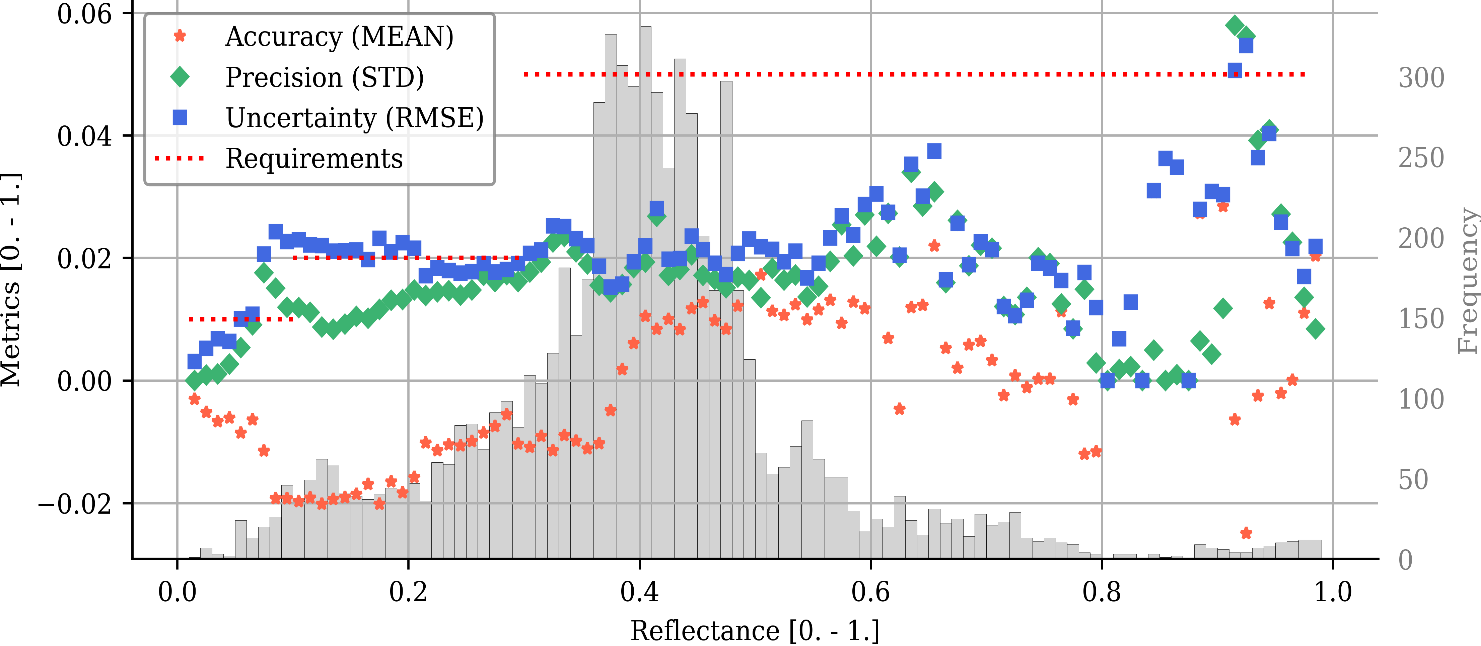 Requirements: Uncertainty (RMSE)

< 0.01 for ρ < 0.1 and
< 0.02 for 0.1 ≤ ρ < 0.3 and
< 0.05 for 0.3 ≤ ρ ≤ 0.6
13
L2A BOA validation (land)
Complete in-orbit period


47 valid matchups




(Pinnacles, Amiaz Plain, Barrax, Munich-North-Isar, Makhtesh Ramon, Camarena, EROS, TXL, Playa Zero, La Crau, Gobabeb, Railroad Valley, Nansen Ice Shelf)
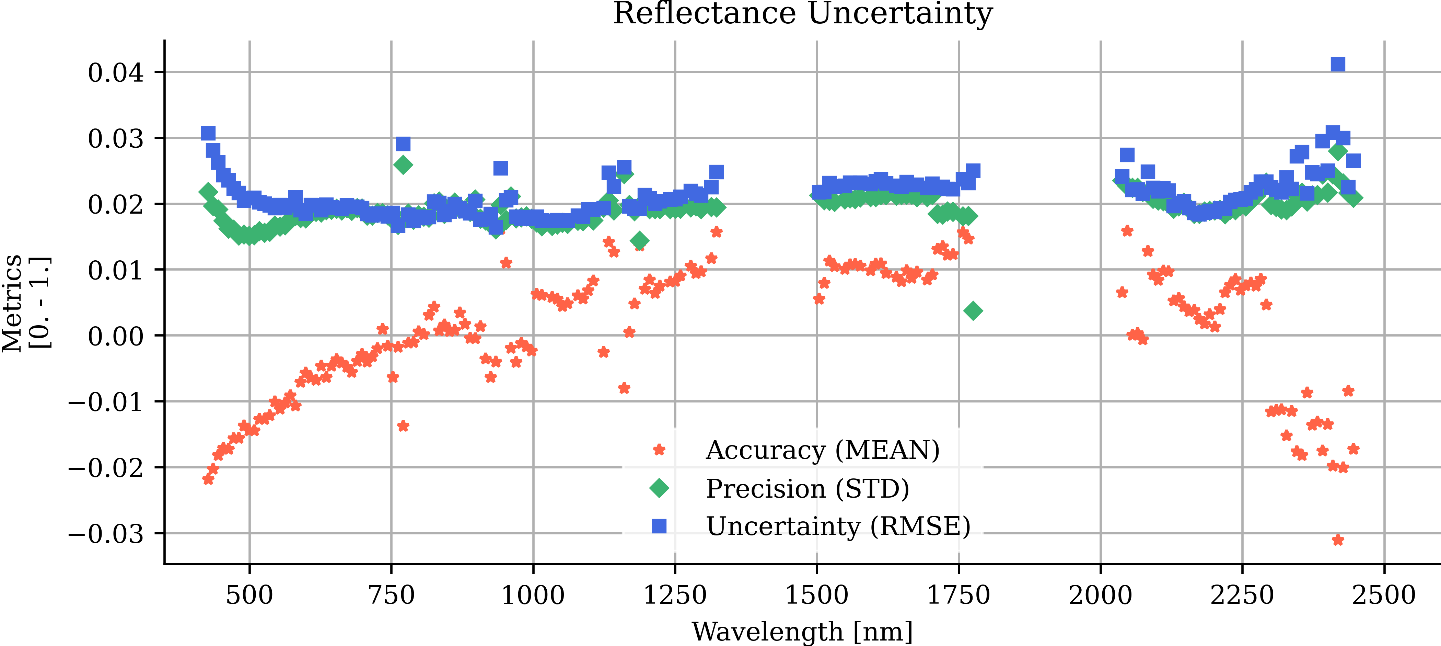 Requirements: Uncertainty (RMSE)

< 0.01 for ρ < 0.1 and
< 0.02 for 0.1 ≤ ρ < 0.3 and
< 0.05 for 0.3 ≤ ρ ≤ 0.6
14
L2A BOA validation (land)
3rd year OP


3 valid matchups




(Gobabeb)
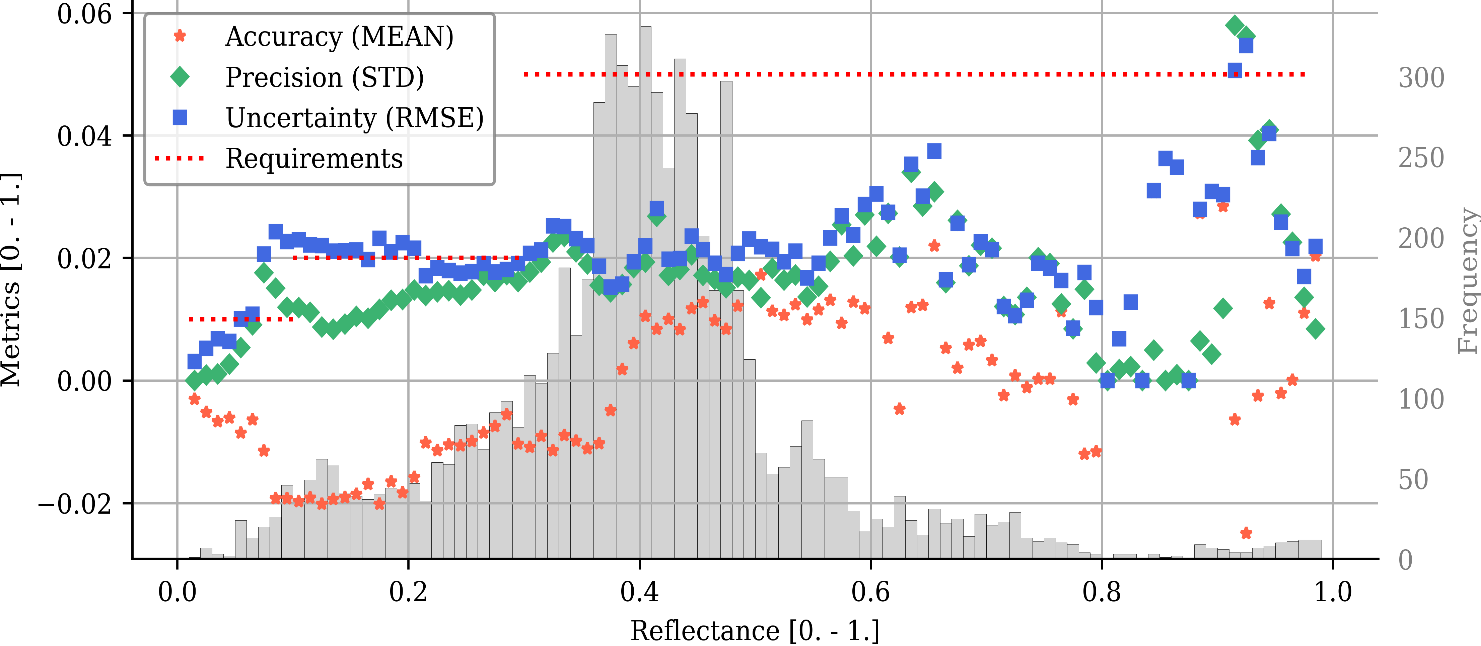 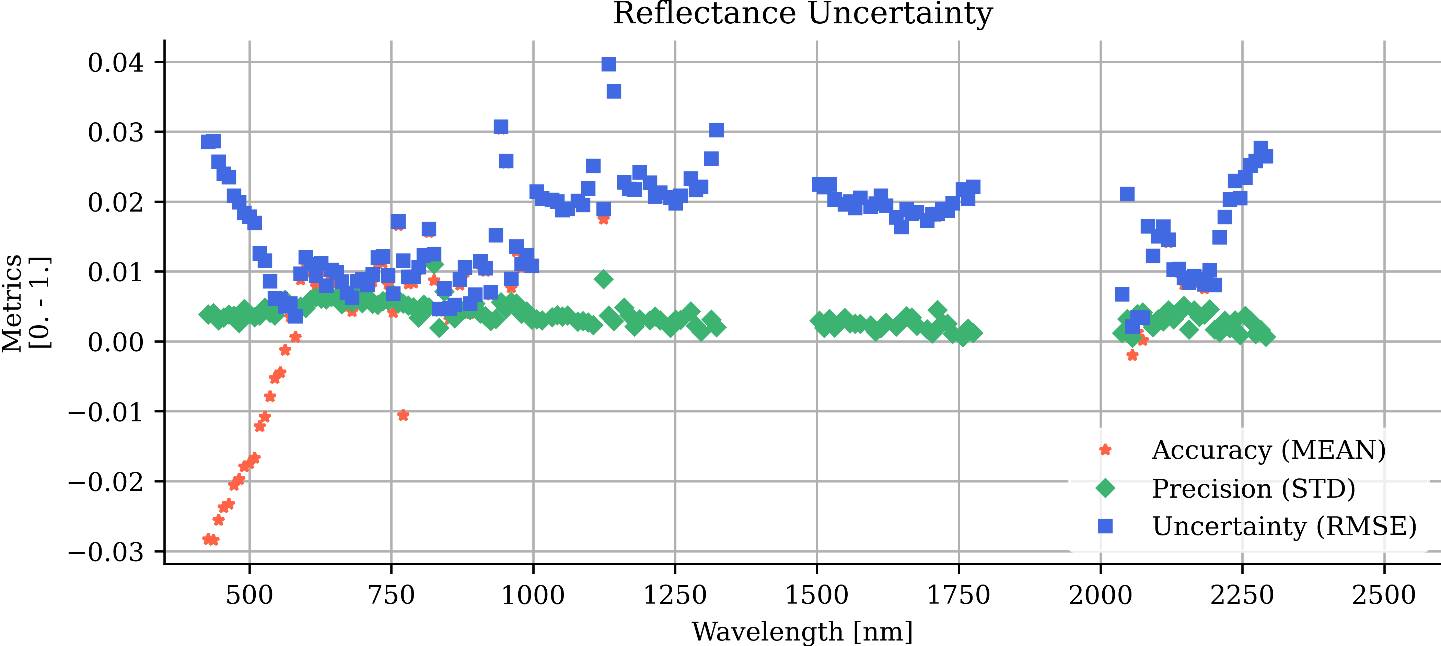 Requirements: Uncertainty (RMSE)

< 0.01 for ρ < 0.1 and
< 0.02 for 0.1 ≤ ρ < 0.3 and
< 0.05 for 0.3 ≤ ρ ≤ 0.6
15
EnVAL conclusions:
Image based
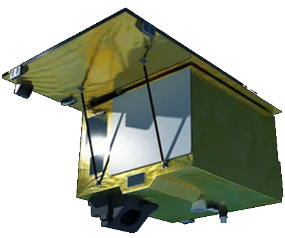 Mission
Quarterly
Report
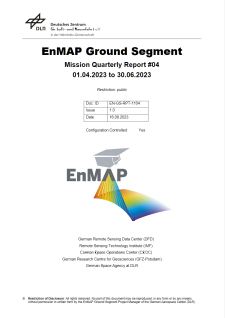 In-situ based
In-situ/
Reference data
16
L1B & L2A cross-validation
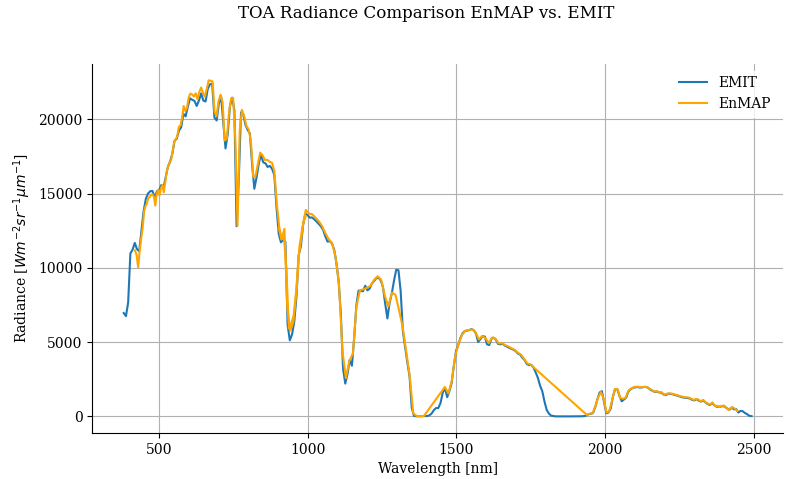 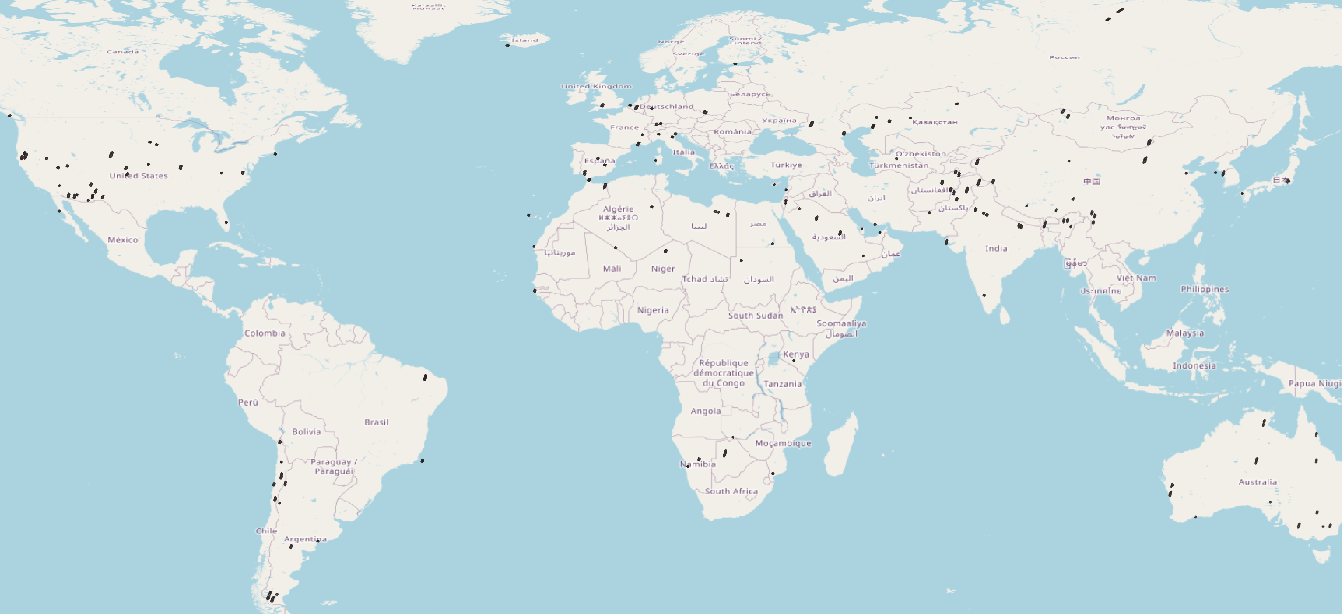 Segmental comparison
EnMAP
Masking
Geometric matching
Segmenting
Filtering
Cloud detection
SZA/SAA
VZA/VAA
TOA Reflectance
Solar models
PRISMA
EMIT
Global statistics
In-situ data
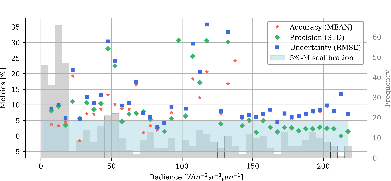 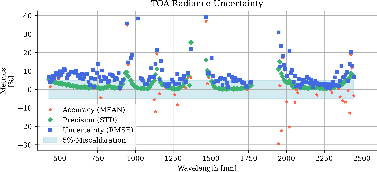 17
L1B & L2A cross-validation
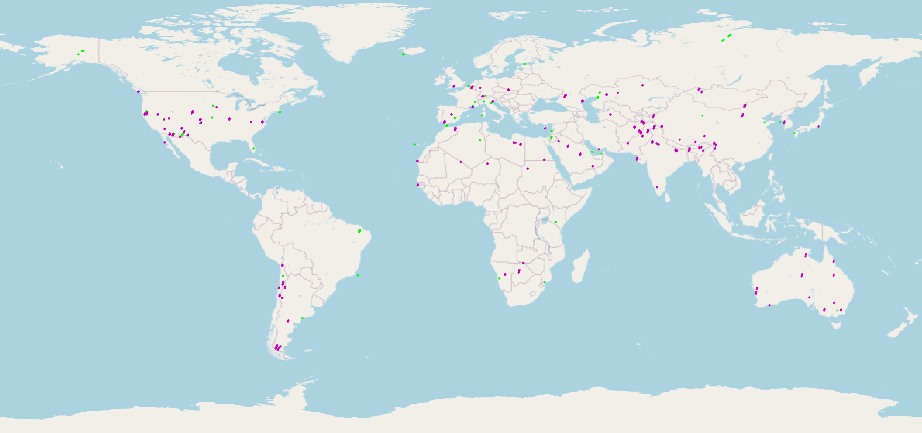 EnMAP
Matchups with:
Filtered matchups with EnMAP:
< 24 h timely offset
> 1/3 off an EnMAP tile
Cloudiness < 40%
No off-nadir criteria
EMIT
PRISMA
18
L1B cross-validation
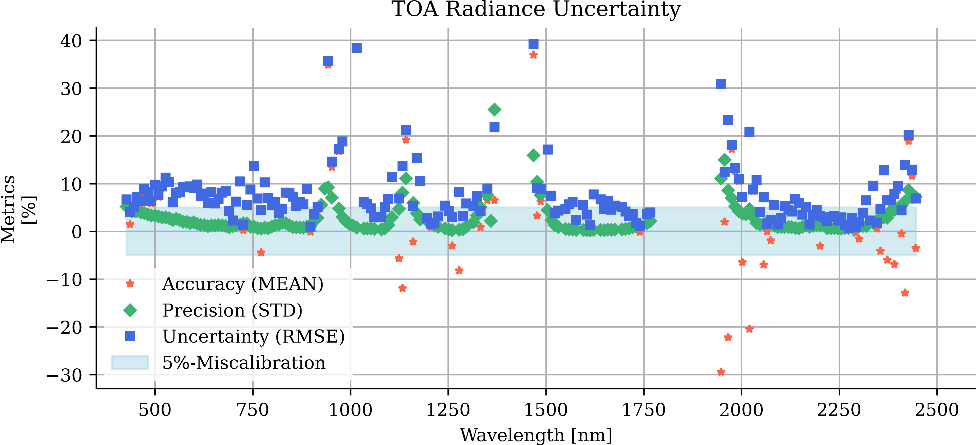 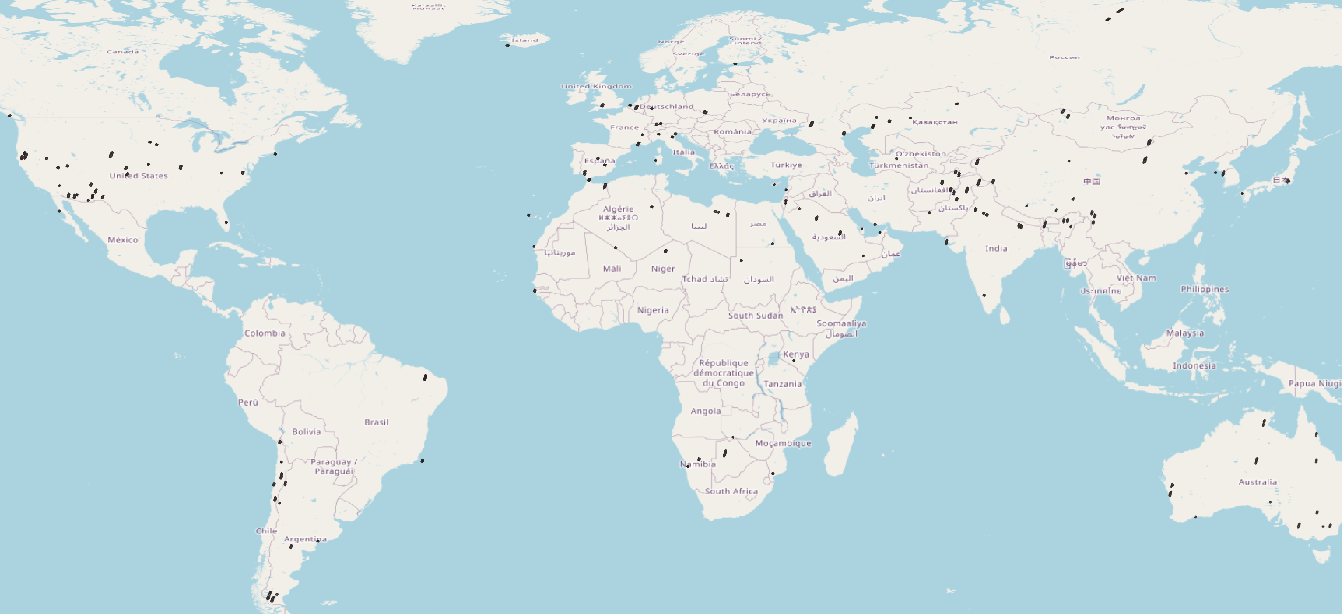 EnMAP
PRISMA
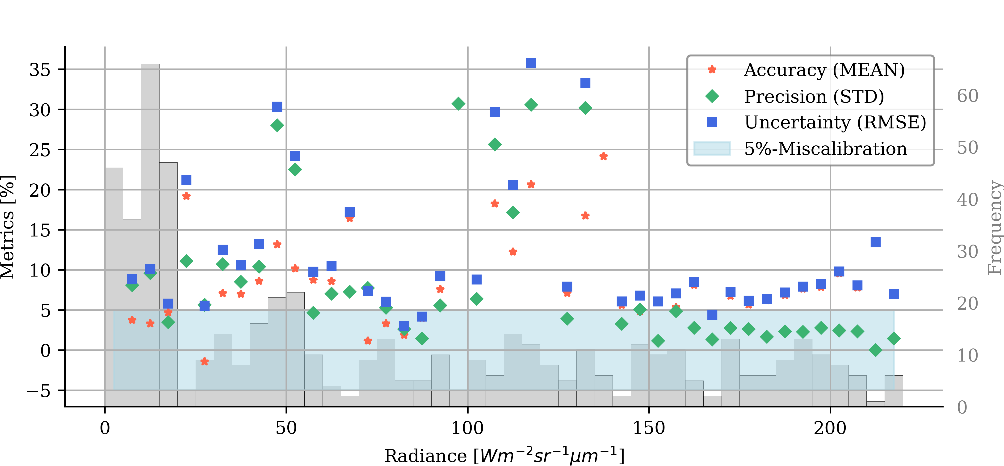 Initial results!
7 Matchups
41 Segments
19
L1B & L2A cross-validation
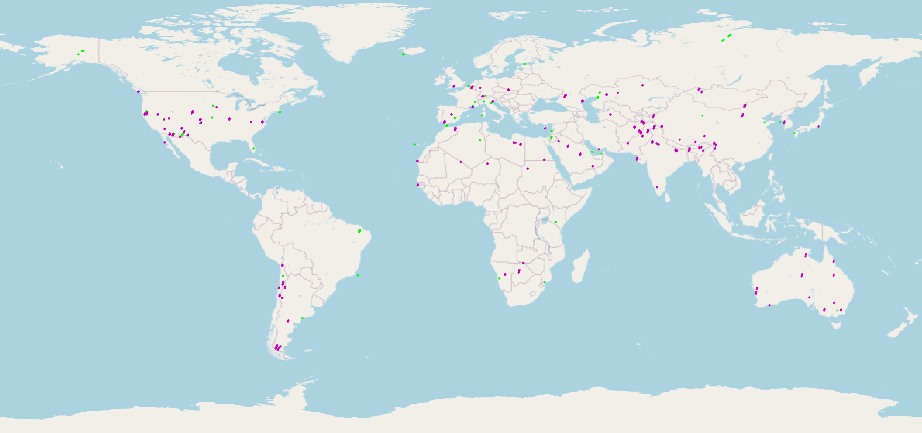 Initiative to fill the 
PRISMA and EnMAP
archives with spatiotemporal nadir matches

cross-validation

Transferfunctions e.g. for time-series densification
EnMAP
Matchups with:
Filtered matchups with EnMAP:
< 24 h timely offset
> 1/3 off an EnMAP tile
Cloudiness < 40%
No off-nadir criteria
EMIT
PRISMA
20
[Speaker Notes: Work in progress:

At the moment we are working hard on the cross-validation between EnMAP EMIT, PRISMA and S2

Intersecting the missions, Masking, filtering. Everithing is segment-wise…


The goal is to generate matchups and include also in-situ data and build up a global statistik…]
EnVAL conclusions seed questions:
Image based
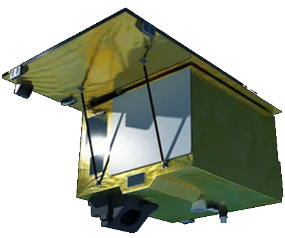 Independent validation is crucial for the data quality

The more matches, the better.

It is essential to represent the entire range of parameters (balancing)

Coordination of cross-matchups, including in-situ

AI for cross- CAL/VAL and harmonization
Mission
Quarterly
Report
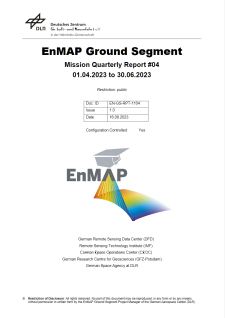 Field based
In-situ/
Reference data
21
Behind the validation numbers:
Brell et al. 2024:

Assessment of EnMAP Data Quality Trough Global Product Validation Activities

Major revision RSE

Preprint available online
In-Situ collaborators:

R. Kokaly (USGS)
B. Di Mauro (CNR)
R. Colombo (UNIMIB)
E. Ben-Dor & D. Heller (TAU)
C. Anderson (USGS)
C. Ong (CSIRO)
R. O. Green (JPL)
B. Brede (GFZ)
Niall Origo (NPL)
R. Milewski (GFZ)
Great community success!



Ongoing support needed
A. Bialek (NPL)
C. Giardino (CNR- IREA)
M. Saberioon (GFZ)
V. Brando (CNR)
T. Schröder (CSIRO)
G. Kereszturi (Massey)
T. Painter (UCLA) 
A. Kokhanovsky (GFZ)
F. Buongiorno (ASI)
…
22
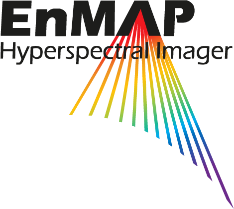 ENMAP PRODUCT VALIDATION AND
IN-ORBIT MISSION CROSS-VALIDATION


WICSIS 2024
Maximilian Brell (1, 2),
 L. Guanter (3), D. Scheffler (1), K. Segl (1), S. Chabrillat (1), 
M. Bachmann (4), R. Reyes (4), M. Pato (4), 
E. Carmona (4), V. Krieger (5), M. Bock (5), L. La Porta (5)
and the EnMAP validation team and supporters
 
Helmholtz Center Potsdam, GFZ German Research Center for Geosciences, Potsdam, Germany
NEO HySpex (Norskk Elektro Optikk AS), Oslo, Norway
(3) Universitat Politècnica de València, Valencia, Spain
(4) Earth Observation Center (EOC), German Aerospace Center (DLR), Weßling, Germany
(5) Space Agency, German Aerospace Center (DLR), Bonn, Germany
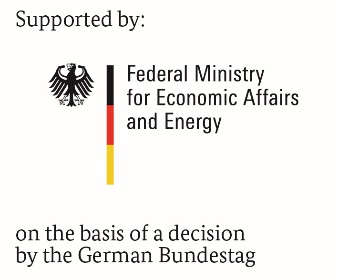 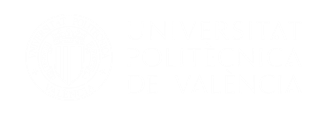